Государственное учреждение образования «Средняя школа № 26 г.Гродно»
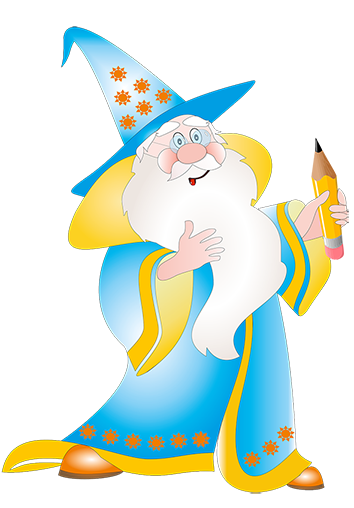 Угадай словечко

ДИДАКТИЧЕСКАЯ ИГРА
Обучение грамоте 
1 класс
Автор: Кулакова Наталья Ивановна,
учитель начальных классов
2016 год
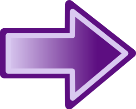 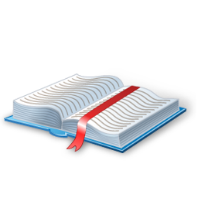 Дорогие ребята!
Мне, старому волшебнику, очень нужна ваша помощь, чтобы разгадать слова-загадки.
Внимательно послушайте задание на страничке, мой волшебный микрофон поможет вам это сделать, рассмотрите картинки, окошки помогут вам определить количество букв в слове, запишите ответ при помощи букв клавиатуры.
Желаю вам удачи!
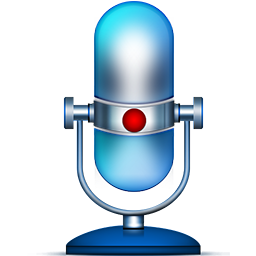 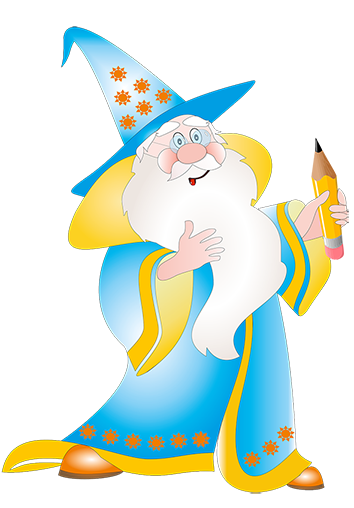 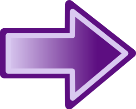 М
А
Л
И
Н
А
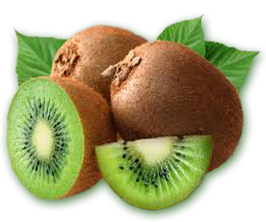 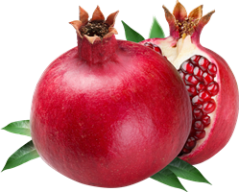 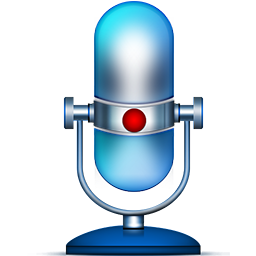 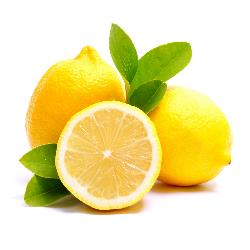 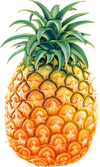 А
Б
В
Г
Д
Е
Ё
Ж
З
И
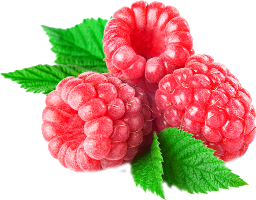 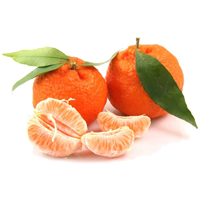 Й
К
Л
М
Н
О
П
Р
С
Т
У
Ф
Х
Ц
Ч
Ш
Щ
Ъ
Ы
Ь
Э
Ю
Я
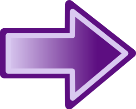 П
Е
Т
У
Х
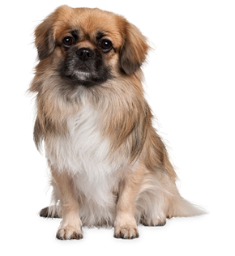 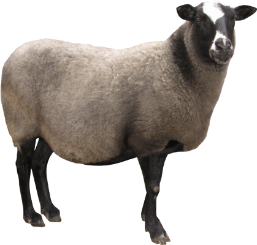 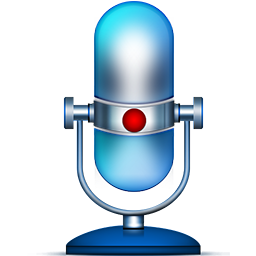 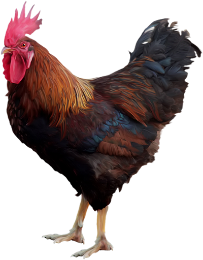 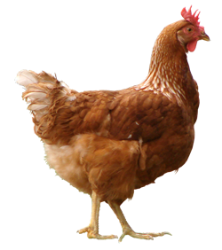 А
Б
В
Г
Д
Е
Ё
Ж
З
И
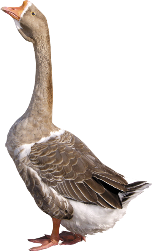 Й
К
Л
М
Н
О
П
Р
С
Т
У
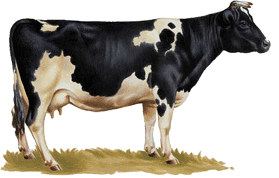 Ф
Х
Ц
Ч
Ш
Щ
Ъ
Ы
Ь
Э
Ю
Я
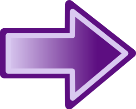 Б
А
Р
С
У
К
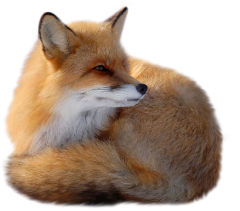 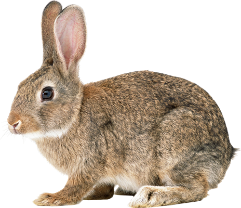 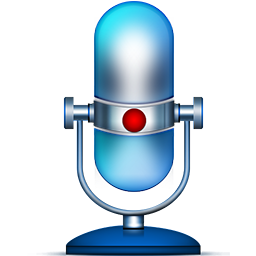 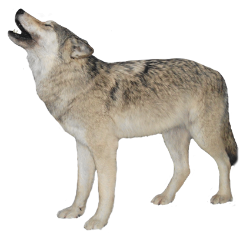 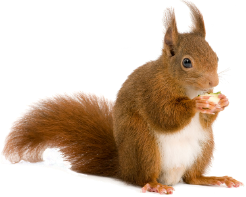 А
Б
В
Г
Д
Е
Ё
Ж
З
И
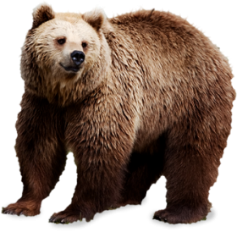 Й
К
Л
М
Н
О
П
Р
С
Т
У
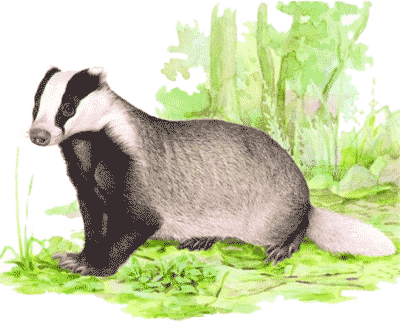 Ф
Х
Ц
Ч
Ш
Щ
Ъ
Ы
Ь
Э
Ю
Я
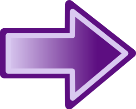 П
Е
Р
Е
Ц
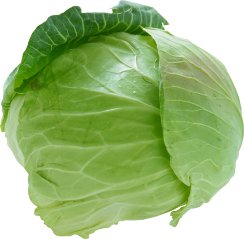 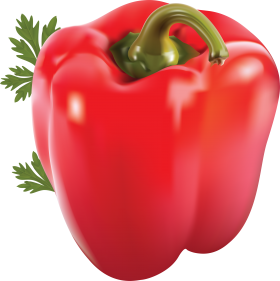 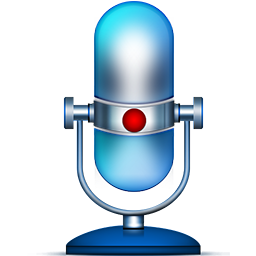 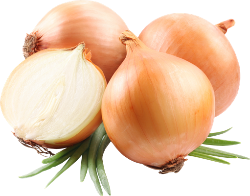 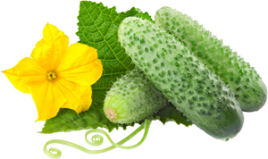 А
Б
В
Г
Д
Е
Ё
Ж
З
И
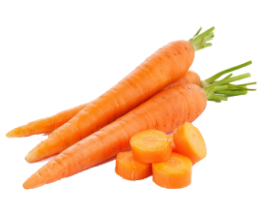 Й
К
Л
М
Н
О
П
Р
С
Т
У
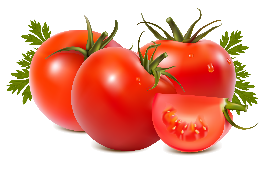 Ф
Х
Ц
Ч
Ш
Щ
Ъ
Ы
Ь
Э
Ю
Я
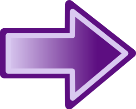 А
И
С
Т
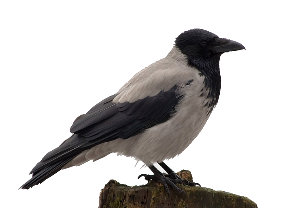 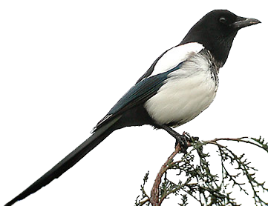 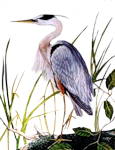 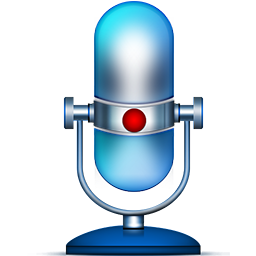 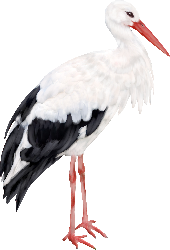 А
Б
В
Г
Д
Е
Ё
Ж
З
И
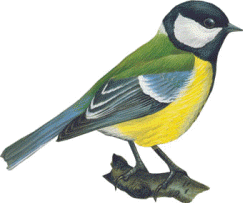 Й
К
Л
М
Н
О
П
Р
С
Т
У
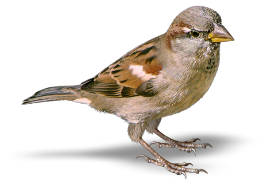 Ф
Х
Ц
Ч
Ш
Щ
Ъ
Ы
Ь
Э
Ю
Я
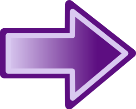 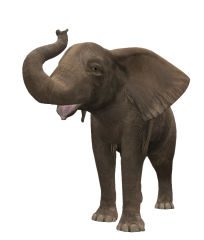 З
Е
Б
Р
А
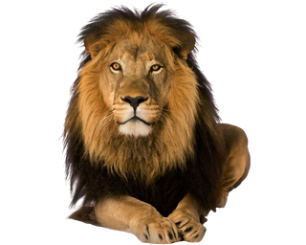 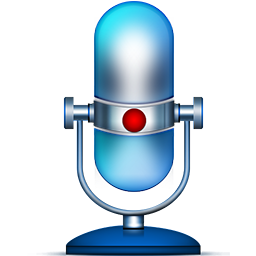 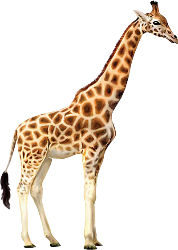 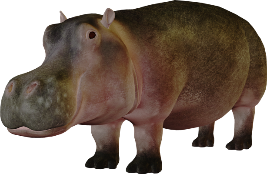 А
Б
В
Г
Д
Е
Ё
Ж
З
И
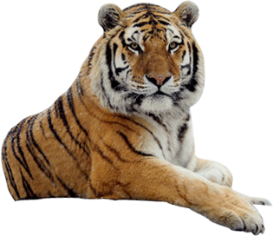 Й
К
Л
М
Н
О
П
Р
С
Т
У
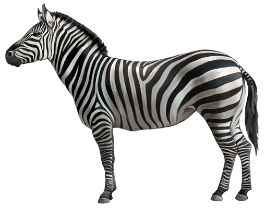 Ф
Х
Ц
Ч
Ш
Щ
Ъ
Ы
Ь
Э
Ю
Я
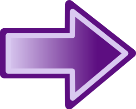 А
Л
Ь
Б
О
М
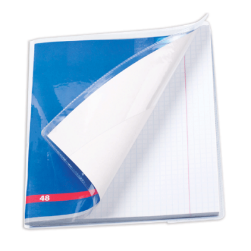 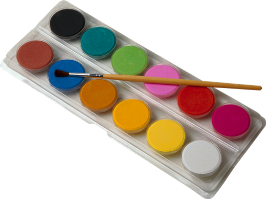 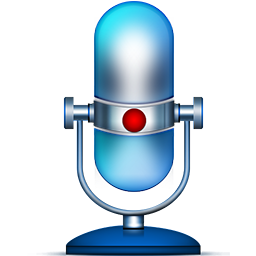 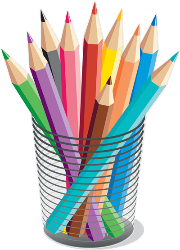 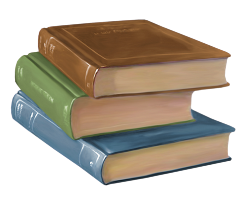 А
Б
В
Г
Д
Е
Ё
Ж
З
И
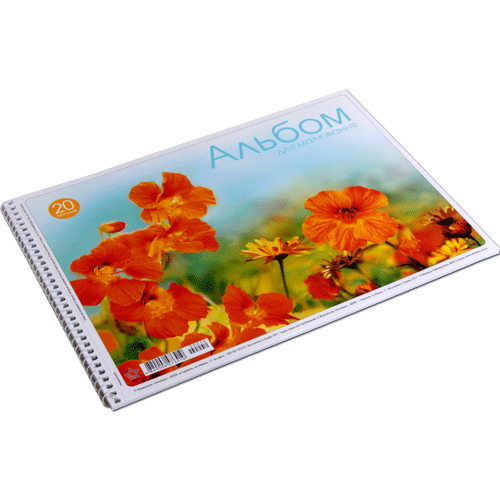 Й
К
Л
М
Н
О
П
Р
С
Т
У
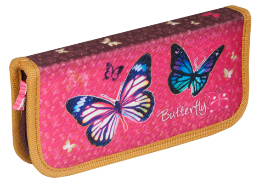 Ф
Х
Ц
Ч
Ш
Щ
Ъ
Ы
Ь
Э
Ю
Я
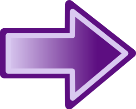 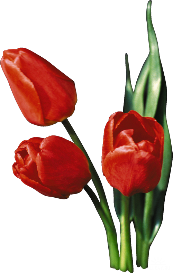 Р
О
З
А
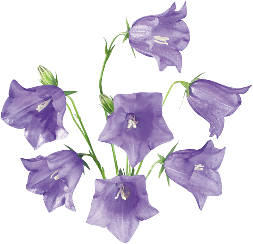 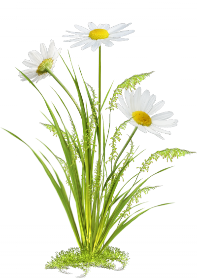 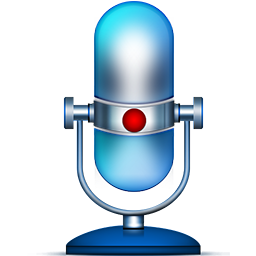 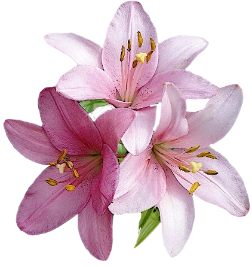 А
Б
В
Г
Д
Е
Ё
Ж
З
И
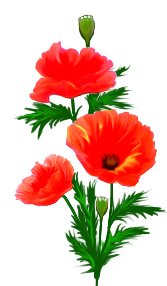 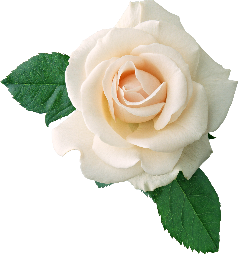 Й
К
Л
М
Н
О
П
Р
С
Т
У
Ф
Х
Ц
Ч
Ш
Щ
Ъ
Ы
Ь
Э
Ю
Я
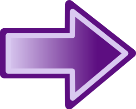 Р
Я
Б
И
Н
А
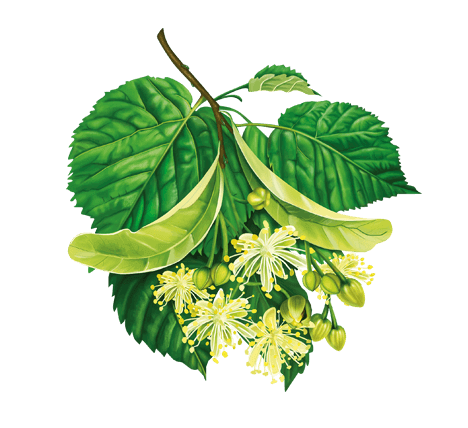 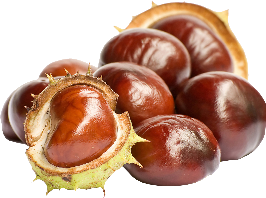 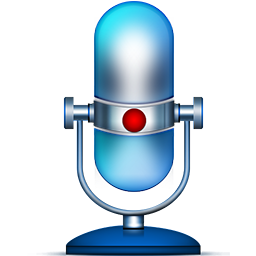 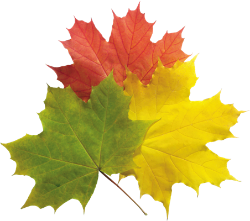 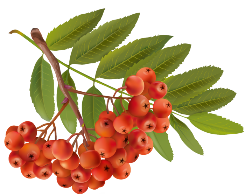 А
Б
В
Г
Д
Е
Ё
Ж
З
И
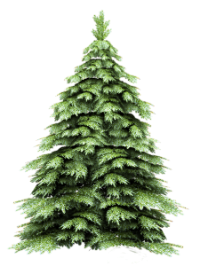 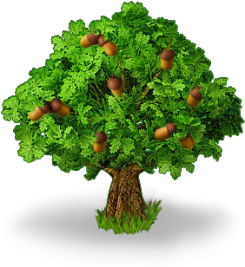 Й
К
Л
М
Н
О
П
Р
С
Т
У
Ф
Х
Ц
Ч
Ш
Щ
Ъ
Ы
Ь
Э
Ю
Я
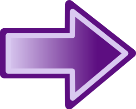 К
Е
П
К
А
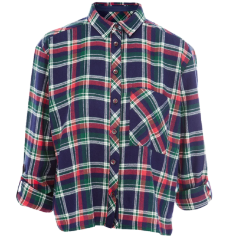 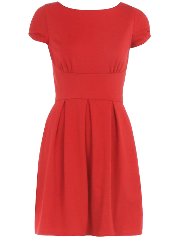 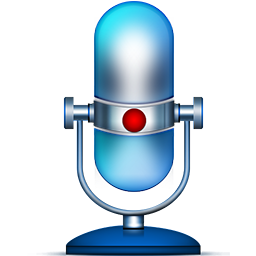 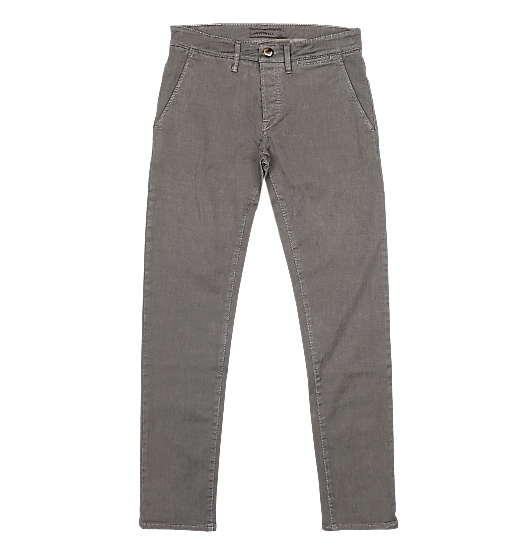 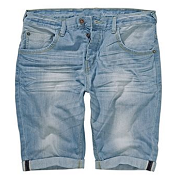 А
Б
В
Г
Д
Е
Ё
Ж
З
И
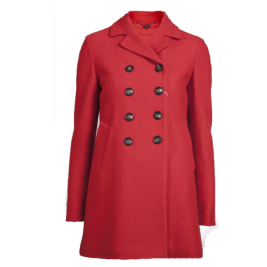 Й
К
Л
М
Н
О
П
Р
С
Т
У
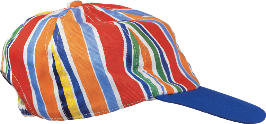 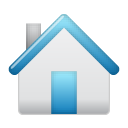 Ф
Х
Ц
Ч
Ш
Щ
Ъ
Ы
Ь
Э
Ю
Я
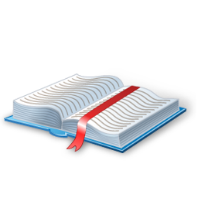 АНАНАС                       ПЕТУХ                  ЖИРАФ                    КЛЁН
ГРАНАТ                        КОРОВА                ЗЕБРА                      ДУБ
МАЛИНА                      СОБАКА                ЛЕВ                          КАШТАН
ЛИМОН                        ГУСЬ                     БЕГЕМОТ                 РЯБИНА
МАНДАРИН                 ОВЦА                    КРАСКИ                   ЁЛКА
КИВИ                            КУРИЦА               КАРАНДАШИ          ЛИПА
ЛУК                               БЕЛКА                  АЛЬБОМ                   ПАЛЬТО
КАПУСТА                      ЛИСА                    КНИГИ                     ПЛАТЬЕ
ПЕРЕЦ                          МЕДВЕДЬ            ПЕНАЛ                     БРЮКИ
МОРКОВЬ                     ЗАЯЦ                    ТЕТРАДЬ                  КЕПКА
ПОМИДОР                    ВОЛК                    РОЗА                         РУБАШКА
ОГУРЕЦ                        БАРСУК                ЛИЛИЯ                     ШОРТЫ
АИСТ                             СОРОКА               КОЛОКОЛЬЧИК       КНИГА
ЦАПЛЯ                          ВОРОБЕЙ            ТЮЛЬПАН              
СИНИЦА                       СЛОН                   РОМАШКА
ВОРОНА                        ТИГР                    МАК
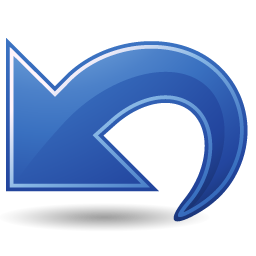